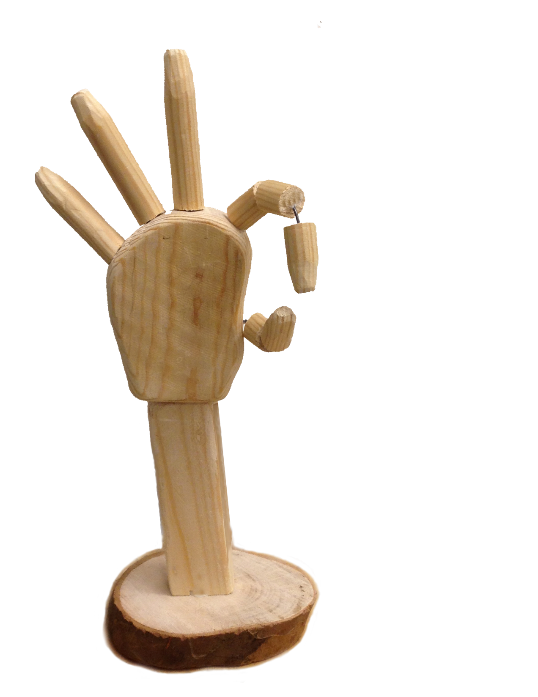 SKULPTURAL HAND
Tanke – Hand - Uttryck
KUNSKAPSOMRÅDE
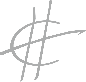 @smart med slöjd.se
Visuellt stöd
Lyssna till, se- och läs instruktionerna.
Skissa av din egen hand (inte rita runt)
Framställ (se process)
Skissa av produkten i perspektiv
Skriv/motivera det yttryck handen skall förmedla
Duka upp ditt planeringsmaterial och din skulpturala hand på bänken för fotografering
Klart! (bedömning/betyg)
KUNSKAPSOMRÅDE
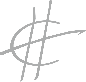 @smart med slöjd.se
Verktyg & Maskiner
Såg (fogsvans - kontursåg) 			Fil (rasp – ansatsfilar)                   		Stämjärn – Skölp/håljärn			Sandpapper – Sidavbitare		 	Kraftavbitare – Kniv			Borr (2, 6, 8, 10 mm)
Maskiner: 	Pelarborrmaskin – skruvdragare
Dokumentation: I text och bild/foton eller på annat 			sätt
Verktyg
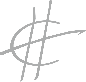 @smart med slöjd.se
Gör en lista över alla delar!
Fingrar
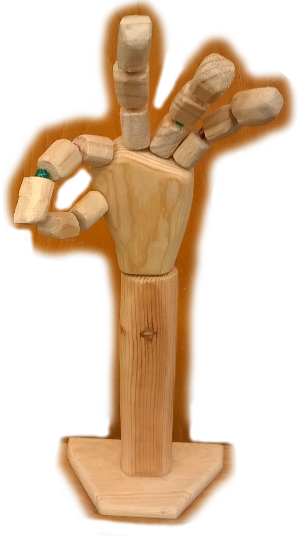 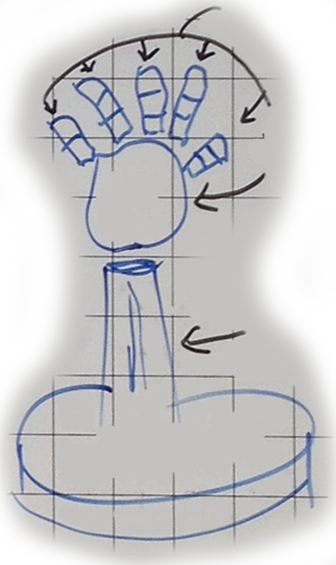 Handflata
Underarm
Bottenplatta
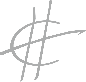 @smart med slöjd.se
FÖRBERED        FÖR
FOTOGRAFERING
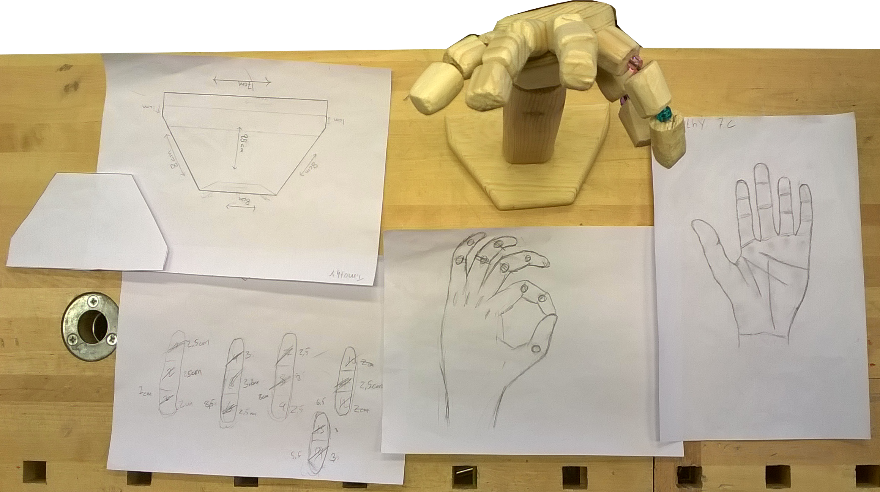 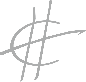 @smart med slöjd.se
SKISSA FLERA GÅNGER
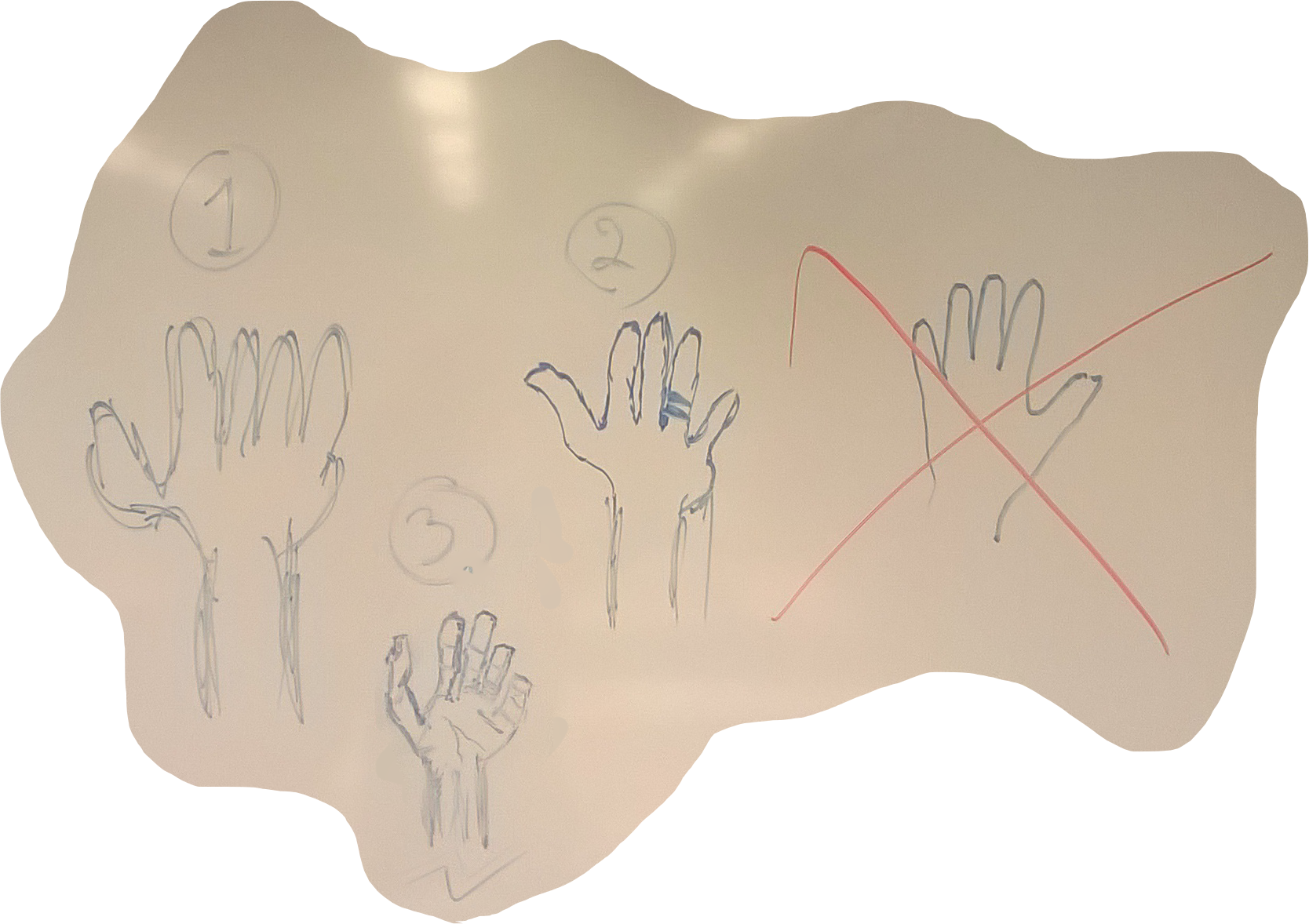 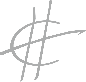 @smart med slöjd.se
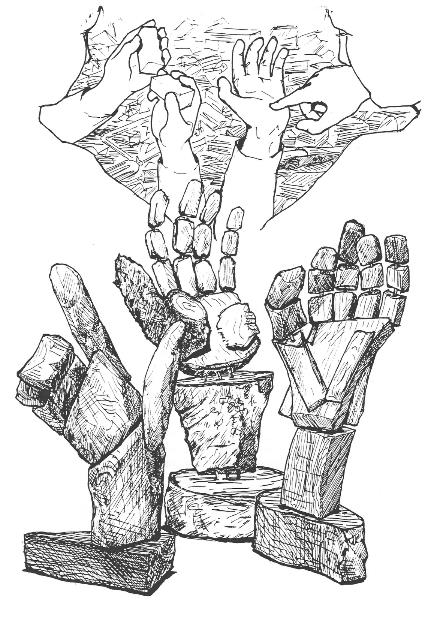 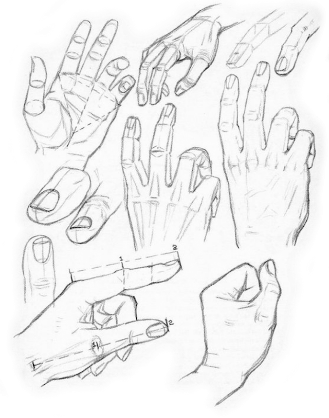 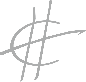 @smart med slöjd.se
[Speaker Notes: Skissning före och efter]
Väl genomförd uppgift
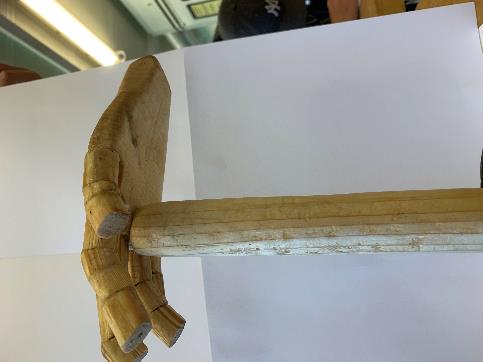 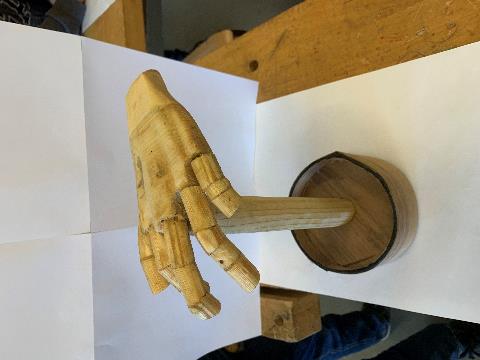 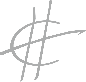 @smart med slöjd.se
Väl genomförd uppgift
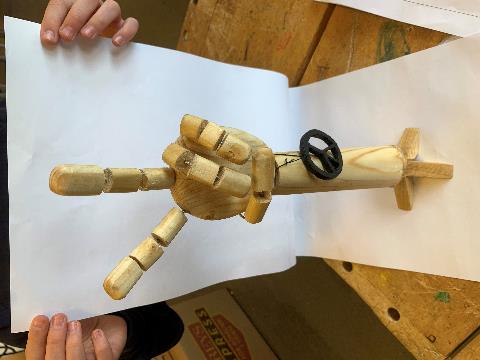 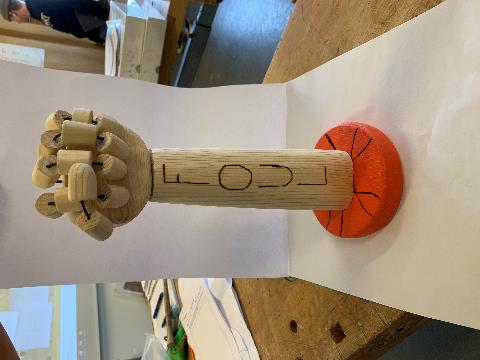 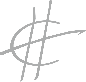 @smart med slöjd.se
Väl genomförd uppgift
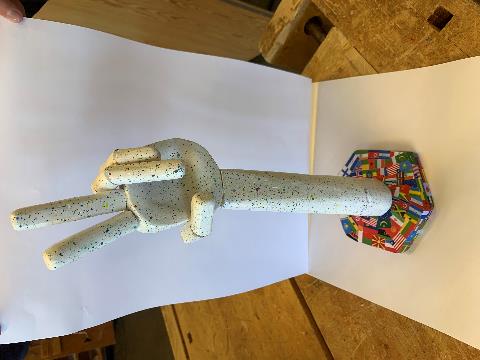 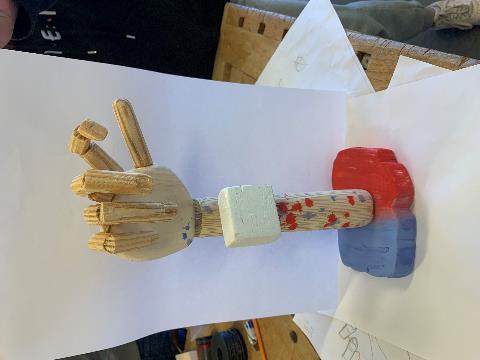 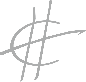 @smart med slöjd.se
Att fundera över
Fundera över vilket uttryck jag vill förmedla!
Tänk på slutfinishen
Färg/ytbehandling
Genomtänkt
Genomarbetat
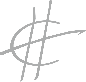 @smart med slöjd.se